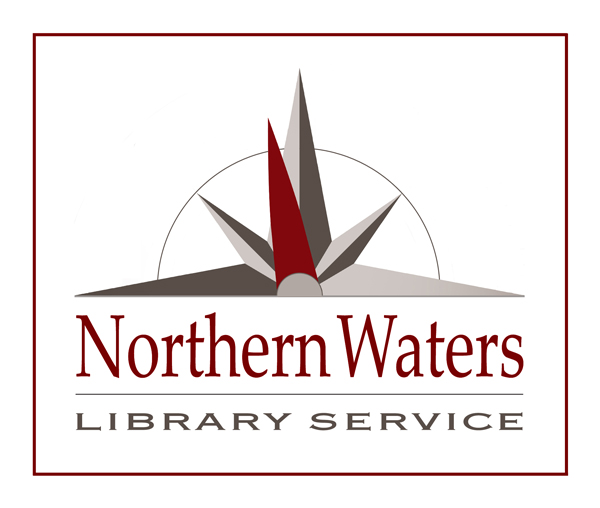 Digital Services Survey
Northern Waters Library Service (NWLS)August 2021
Most survey respondents reported having a library card.
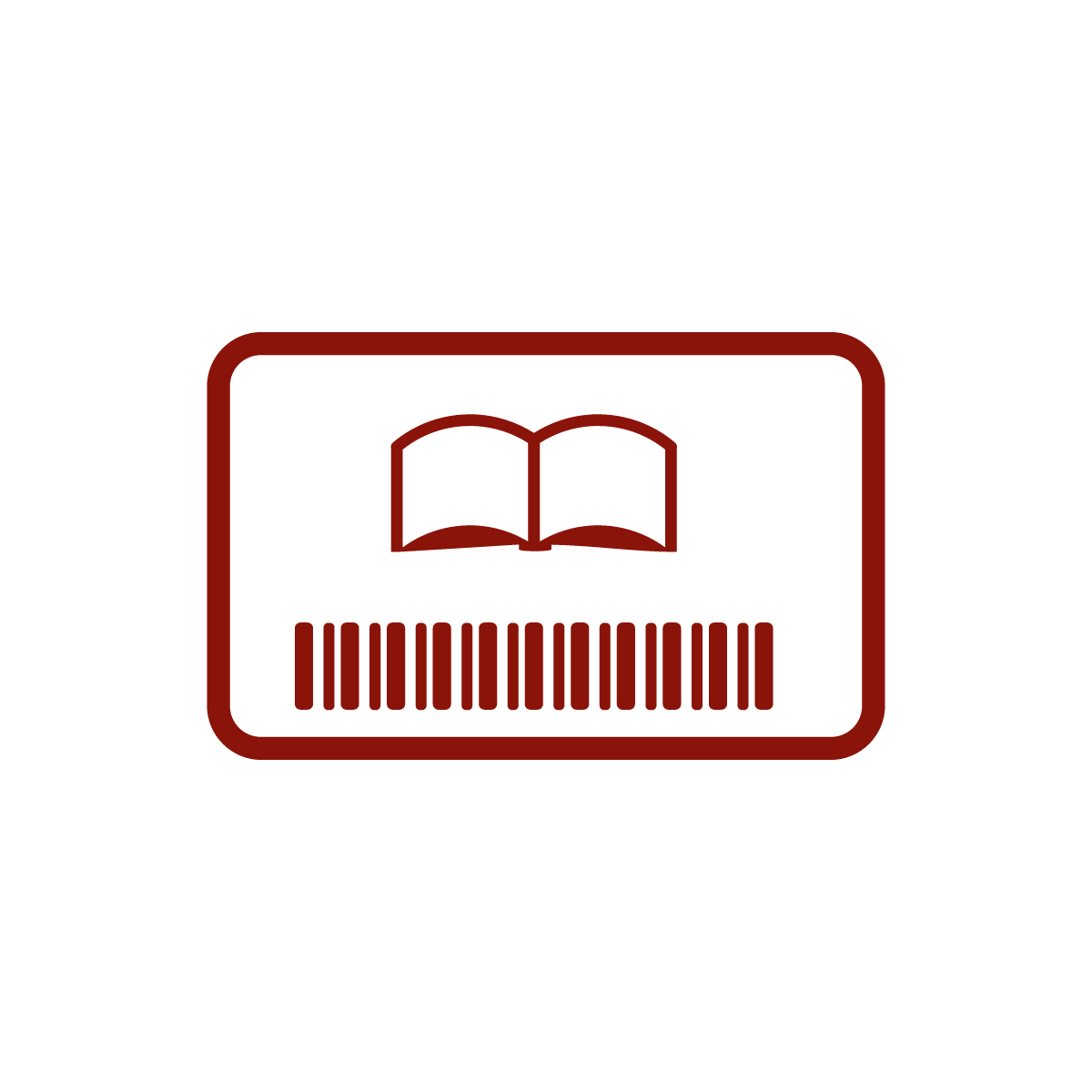 [Speaker Notes: N=2,573
(Controlled for survey respondent’s location through a combination of survey responses + IP address.)]
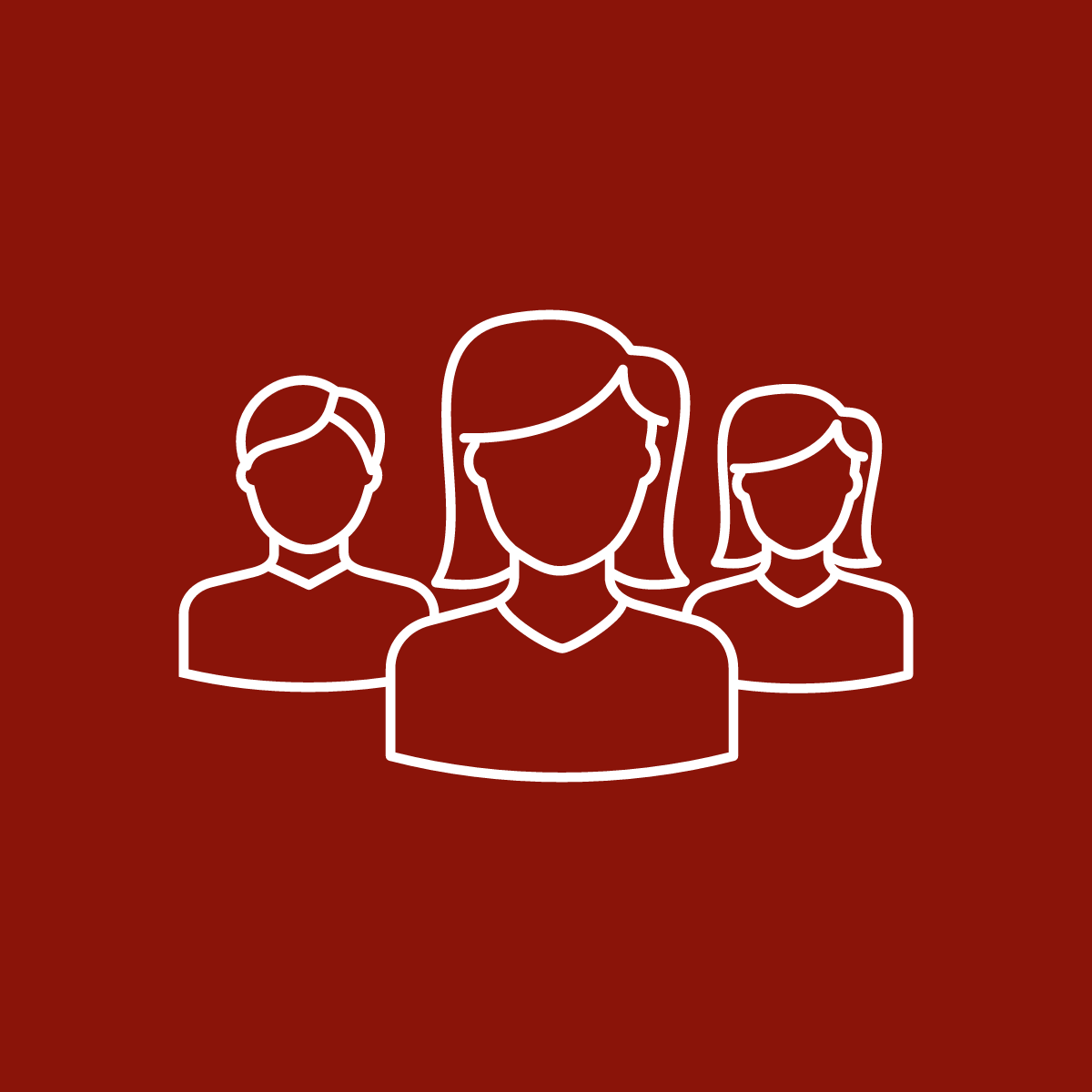 Survey respondents came from a diverse representation of all the NWLS-serviced libraries.
[Speaker Notes: Internal Note: I don’t usually break out in charts as granular as library-level since it can be hard for people to visualize that larger libraries SHOULD have more responses proportionate to the size of community they serve/number of registered cardholders/etc. I don’t want people to feel like they did something wrong by having fewer responses, especially if they are a smaller organization.]
Most patrons indicated they use the library on a weekly or monthly basis.
Most survey respondents indicated they access digital services for pleasure and entertainment.
[Speaker Notes: Note: Each item is reported out of 100% since respondents could select more than one option.]
Motivations for accessing digital services differed by racial and ethnic background.
[Speaker Notes: Note: Demographic differences can be helpful in considering how to engage under-represented groups in your community in different services offered at your institution.]
NWLS Library Patrons were most familiar with OverDrive and Libby and least familiar with Ancestry.
[Speaker Notes: Note: Each item is reported out of 100% since respondents could select more than one option.]
NWLS Library Patrons’ awareness of existing digital resources varied by county.
[Speaker Notes: Note: Limited responses to library users who indicated their primary library was in their county of primary residence.]
12% of NWLS Library Patrons indicated they were not familiar with any of the current digital services. Patrons over 65 were least likely to know about digital services.
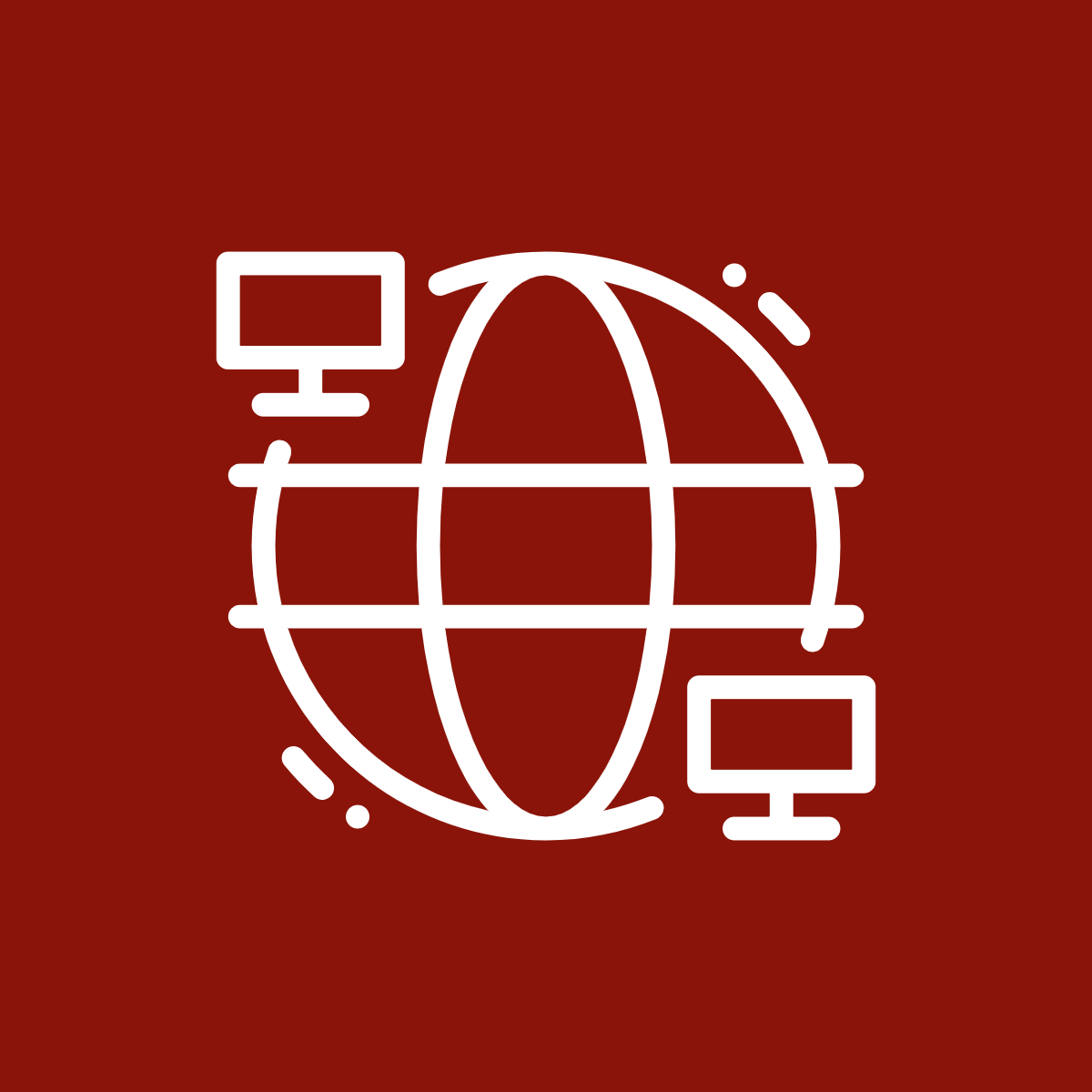 OverDrive/Libby was the most frequently used digital service with 33% of respondents indicating they used it weekly.
Scale: 1-2 times/year (1) to Weekly (4)
Satisfaction for all digital services was high, with OverDrive/Libby having the highest reported satisfaction.
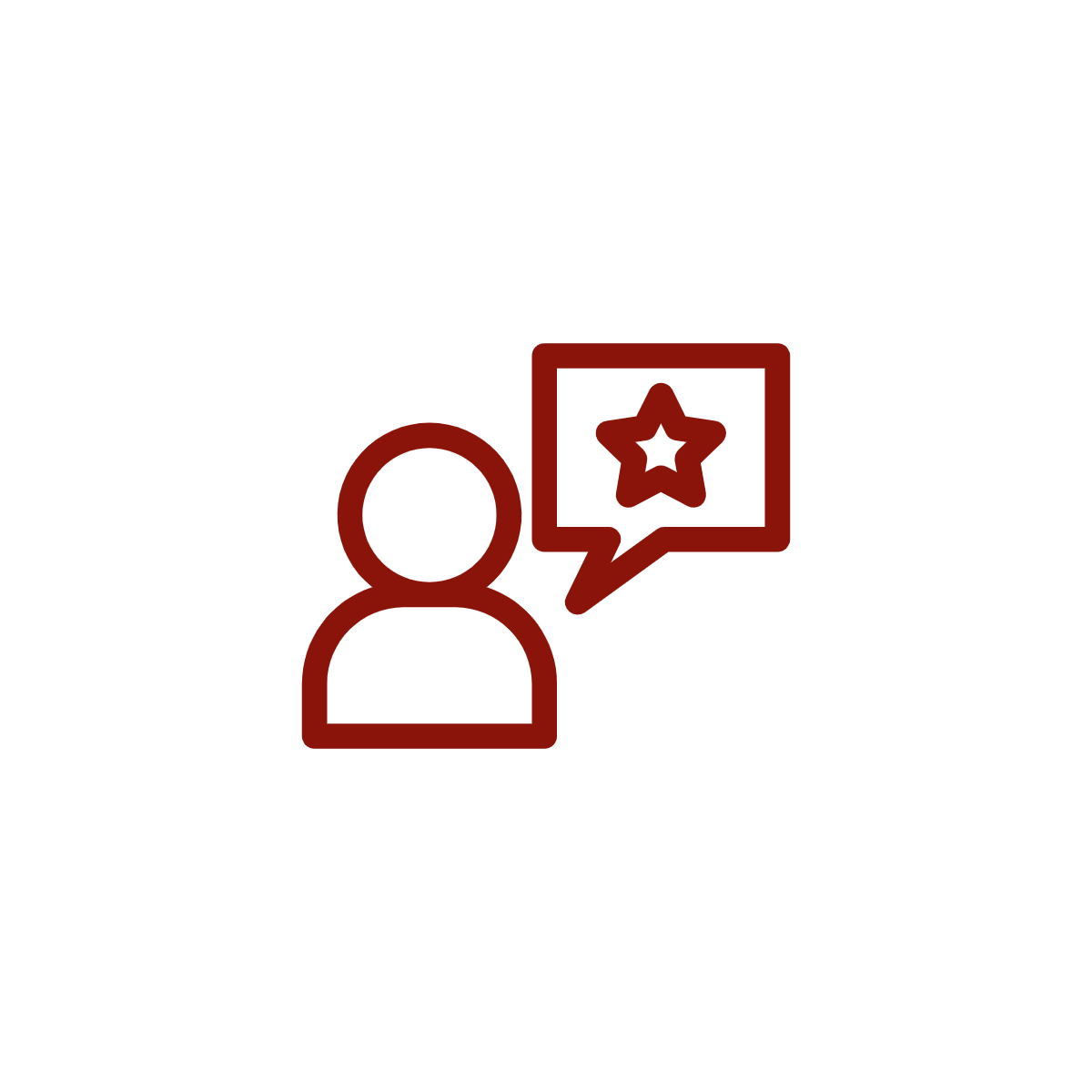 Scale: Dissatisfied (1) to Satisfied (5)
[Speaker Notes: Note: Average weighted answers over 3 indicate an answer of neutral to satisfied.]
Survey respondents indicated they were most interested in Streaming Video Services as a new digital service area.
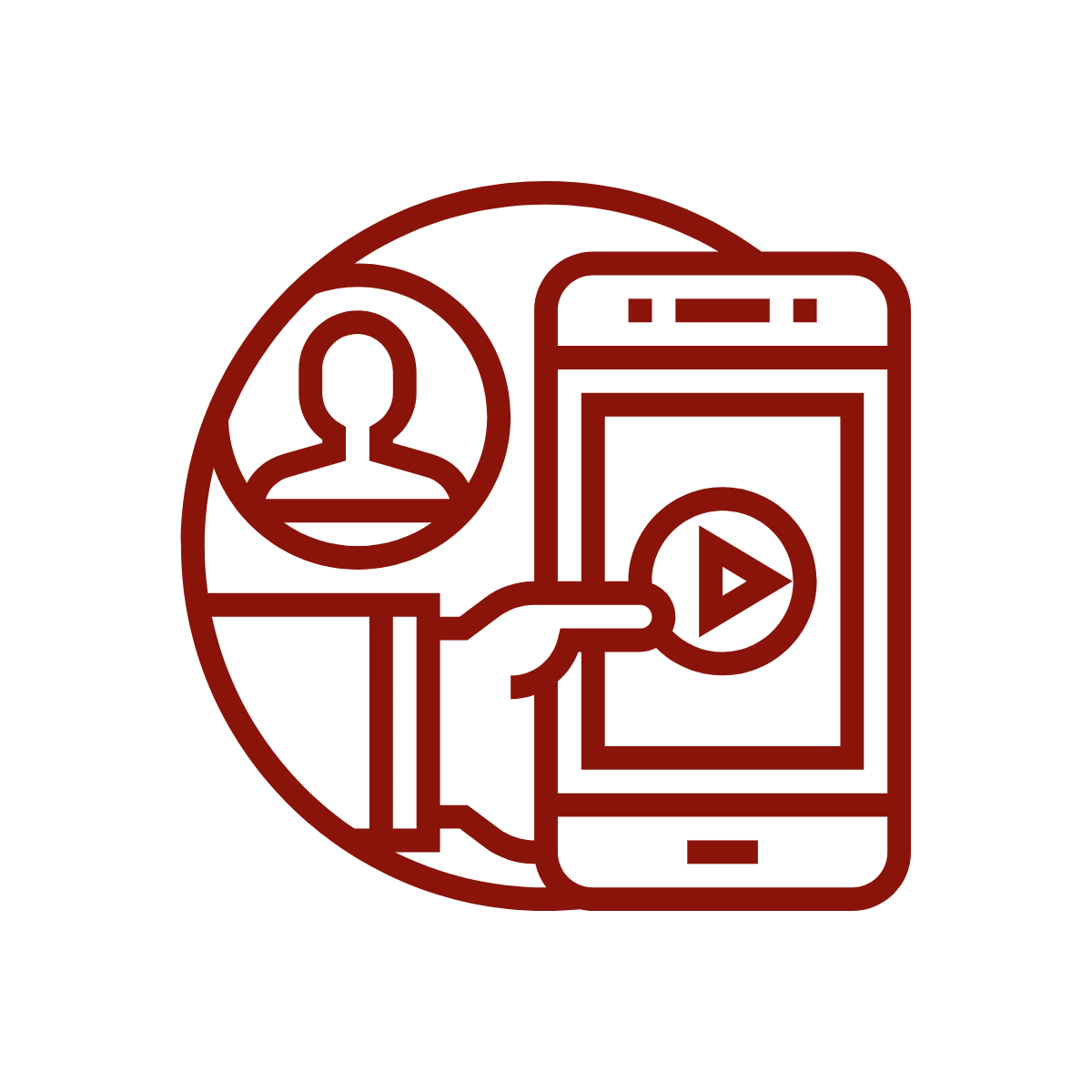 [Speaker Notes: Note: Limited responses to NWLS Cardholders residing in NWLS-serviced counties.]
While limits on number of items and wait times do impact people’s interest in a service, most respondents indicated they would still be interested in digital services even with such limitations.
Most library users reported having access to the internet, a device such as a laptop or smartphone, and a camera and microphone on their device.
[Speaker Notes: Note: Each item is reported out of 100% since respondents could select more than one option.]
A person’s access to reliable internet varied by county.
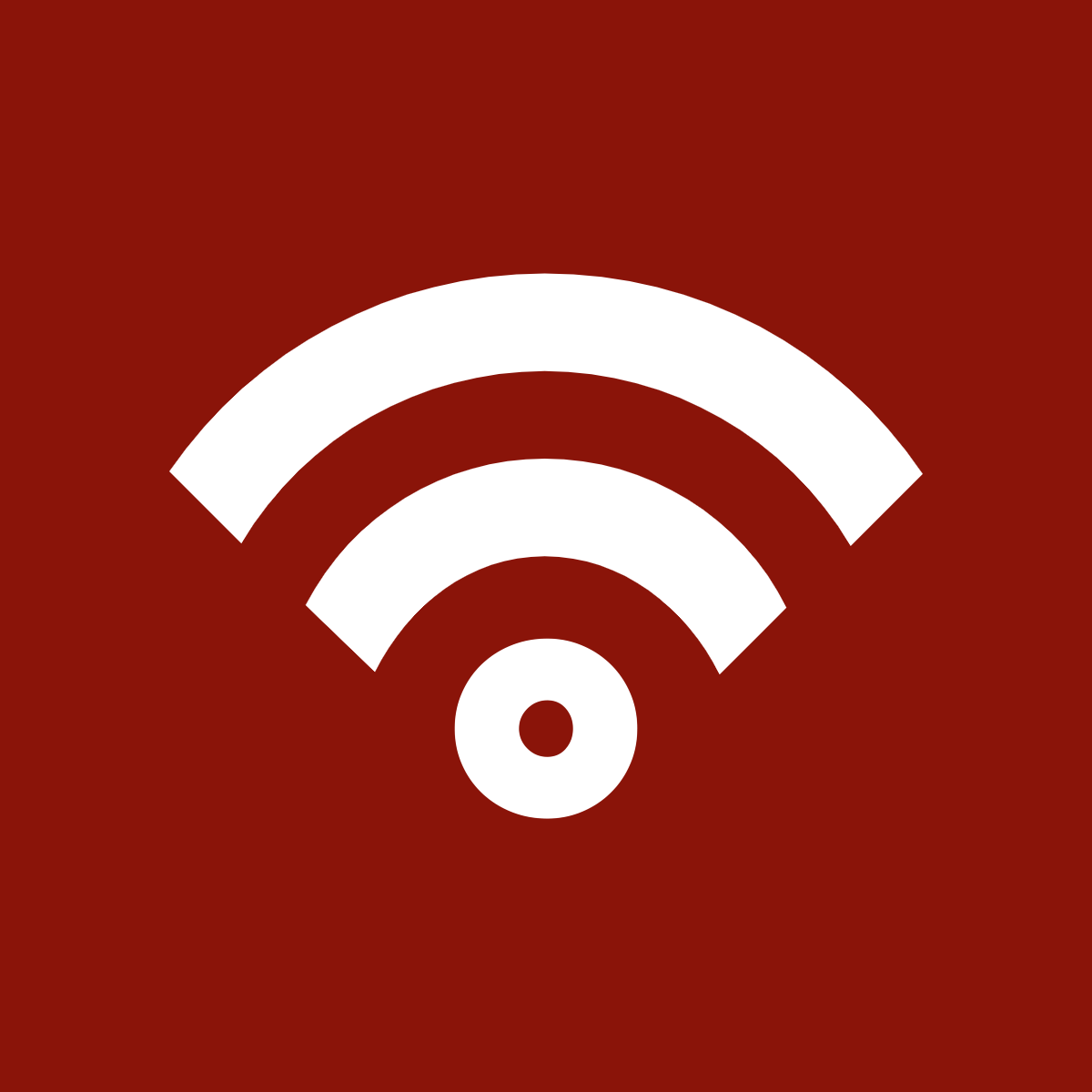 [Speaker Notes: Note: Limited responses to library users who indicated their primary library was in their county of primary residence.]
Demographically, Whites and Asians were significantly more likely to report having access to reliable internet than other racial and ethnic groups.
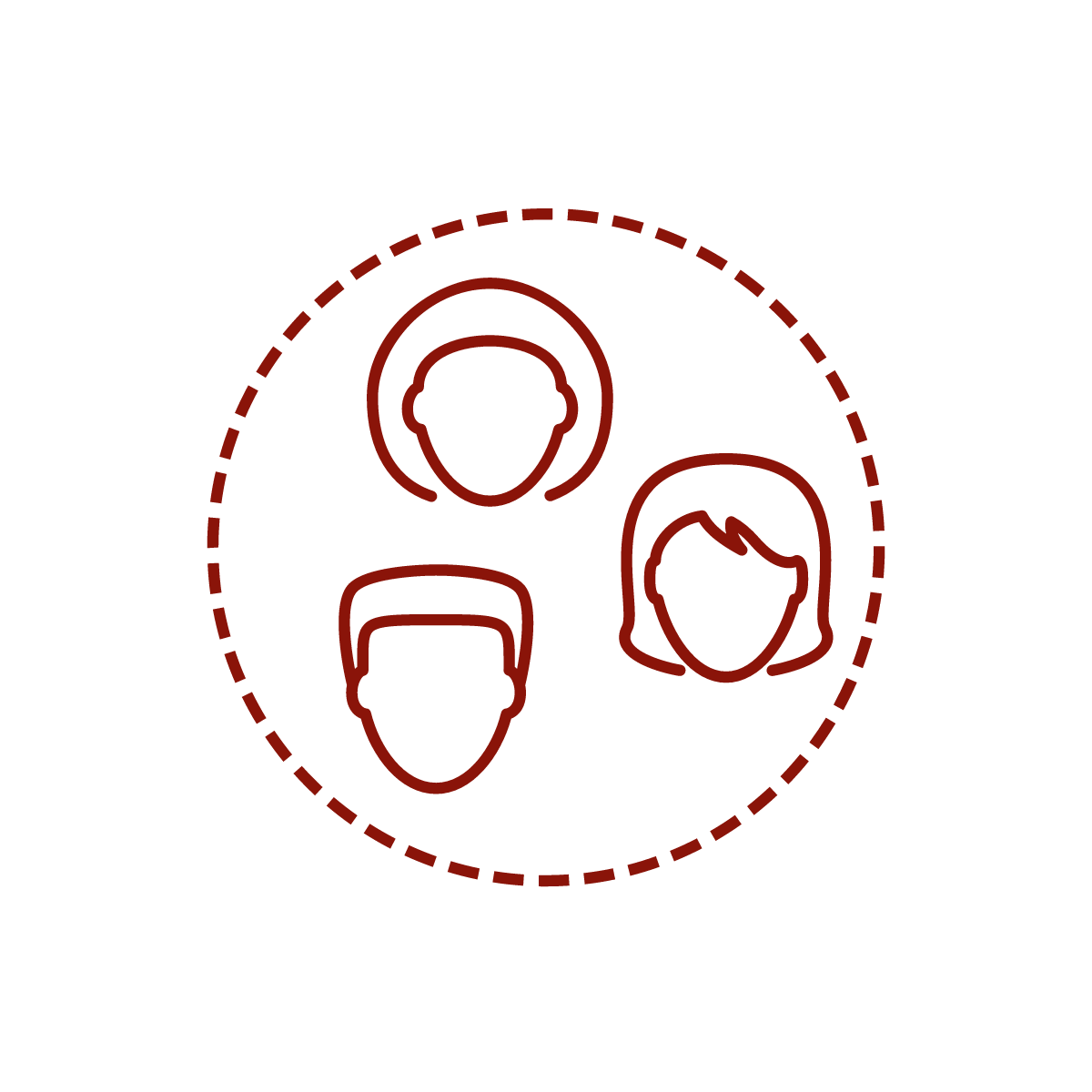 American Indian orAlaskan Native
Latinx/Hispanic
White
Asian
Black
[Speaker Notes: Note: Combined race and ethnicity identifiers together for this visualization - Non-Hispanic Asians, American Indians/Alaskan Natives, Blacks, and Whites included in those categories…. All Hispanics included in that ethnic category. Native Hawaiian/Pacific Islander not pictured due to low numbers <1%.]
Survey Respondent Demographics
[Speaker Notes: Note: Collecting demographic information from survey respondents can help situate findings by helping create a picture of who from the community was represented in the survey and who might be missing. This survey had robust representation from all the demographic items asked on the survey – age, gender, race/ethnicity, having children at home, household income, and employment information were all covered.]
[Speaker Notes: Note: Excluded “Prefer not answer” (3%) from visualization.
Note: Each response is out of 100% as respondents could select more than one answer.]
[Speaker Notes: Note: Excluded “Prefer not to answer” (2%) from visualization.]
[Speaker Notes: Note: Excluded “Prefer not answer” (11%) from visualization.]
This presentation was created in partnership with WiLS. To learn more about WiLS consulting services, visit us on the web at www.wils.org.
[Speaker Notes: Note: Collecting demographic information from survey respondents can help situate findings by helping create a picture of who from the community was represented in the survey and who might be missing. This survey had robust representation from all the demographic items asked on the survey – age, gender, race/ethnicity, having children at home, household income, and employment information were all covered.]